NaknadA za bolovanje - određivanje visine, ispravci i iskazivanje u obrascu JOPPD
dr. sc. Marija Zuber
savjetnica-urednica, HZ RIF
Baška Voda, svibnja 2016.
PRAVO NA NAKNADU PLAĆE  – IZVORI PRAVA
Zakon o obveznom zdravstvenom osiguranju (NN 80/13. i 137/13.)
Zakon o rodiljnim i roditeljskim potporama (NN 85/08., 110/08., 34/11., 54/13. i 152/14.
    - Pravilnik o pravima, uvjetima i načinu ostvarivanja prava iz obveznog zdravstvenog osiguranja (NN 67/09., 116/09., 4/10., 13/10., 88/10., 131/10., 1/11., 16/11., 87/11., 137/11., 39/12., 69/12., 126/12., 38/13., 77/13., 101/13., 103/13. i 119/13. i 125/13.
 - Pravilnik o pravima uvjetima i načinu ostvarivanja prava iz obveznog zdravstvenog osiguranja u slučaju ozljede na radu i profesionalne bolesti (NN 75/14., 154/14. i 79/15.
Zakon o radu (NN 93/14.)
     - kolektivni ugovor koji obvezuje poslodavca (ustanove obrazovanja obvezuju dva kolektivna ugovora različitih razina)
     - pravilnik o radu (poslodavci koji zapošljavaju 20 i više radnika)
     - ugovor o radu
KOLEKTIVNI UGOVORI KOJI OBVEZUJU USTANOVE SOCIJALNE SKRBI
Temeljni kolektivni ugovor za službenike i namještenike u javnim službama (Nar. nov., br. 141/12., 141/12.-Dodatak I. i 150/13. i 153/13. -Dodatak II.) 

Kolektivni ugovor za djelatnost socijalne skrbi (Nar. nov., br. 42/14.)
PRIMJENA ZA RADNIKA NAJPOVOLJNIJEG PRAVA
Čl. 9. st. 3. Zakona o radu:

Ako je neko pravo iz radnog odnosa različito određeno u ugovoru o radu, pravilniku, kolektivnom ugovoru i/ili zakonu, primjenjuje se za radnika najpovoljnije pravo, osim ako to Zakon o radu ili posebni zakon izričito zabranjuje.

Ovo se načelo primjenjuje i pri određivanju visine naknade za bolovanje.
POTVRDA O PRIVREMENOJ NESPOSOBNOSTI ZA RAD
čl. 37. Zakona o radu:
radnik je dužan, što je moguće prije, obavijestiti poslodavca o privremenoj nesposobnosti za rad
 radnik je dužan najkasnije u roku od tri dana poslodavcu dostaviti liječničku potvrdu o privremenoj nesposobnosti za rad i njezinu očekivanom trajanju
ako zbog opravdanog razloga nije mogao ispuniti obvezu, dužan je to učiniti što je moguće prije, a najkasnije u roku od tri dana prestanka razloga koji ga je u tome onemogućavao
ovlašteni liječnik dužan je radniku izdati potvrdu
Potvrda o privremenoj nesposobnosti ne zamjenjuje Izvješće o bolovanju!
IZVJEŠĆE O PRIVREMENOJ NESPOSOBNOSTI – razdoblja za koja ga izdaje ovlašteni liječnik
POREZNO ODREĐENJE NAKADE ZA BOLOVANJE
NAKNADA ZA BOLOVANJE – PREMA KRITERIJU TKO JE I NA ČIJI TERET ISPLAĆUJE
KADA OSIGURANIK NEMA PRAVO NA NAKNADU PLAĆE ZA BOLOVANJE (čl. 53. Zakona o obveznom zdravstvenom osiguranju)
ako je svjesno prouzročio privremenu nesposobnost
ako ne izvijesti izabranog doktora daje obolio u roku od tri dana od dana početka bolesti
ako namjerno sprječava ozdravljenje
ako za vrijeme bolovanja radi
ako se bez opravdanog razloga ne odazove na poziv za liječnički pregled izabranog doktora, odnosno kontrolora
ako se ne pridržava uputa za liječenje
NAKNADA ZA BOLOVANJE NA TERET POSLODAVCA
Prva 42 kalendarska dana bolovanja
Za invalide – prvih 7 kalendarskih dana
Iznos prema Zakonu: najmanje u visini 70% osnovice prosječne plaće isplaćene u zadnjih 6 mjeseci 
Ustanove socijalne  skrbi obvezuju kolektivni ugovori kojima je visina naknade za bolovanje na teret poslodavca (na teret ustanove) uređena u povoljnijem iznosu
NAKNADA ZA BOLOVANJE NA TERET POSLODAVCA – za prva 42 dana i za bolovanje zbog ozljede na radu
TKU za javne službe (čl. 59.): 
naknada plaće u visini 85% radnikove plaće ostvarene u prethodna tri mjeseca neposredno prije nego je započeo bolovanje
naknada u 100% iznosu njegove plaće u prethodna tri mjeseca neposredno prije nego je započeo bolovanje, pripada zaposleniku kada je na bolovanju zbog profesionalne bolesti ili ozljede na radu

GKU za djelatnost socijalne skrbi (čl. 47.):
naknada plaće u visini 85% od njegove plaće ostvarene u prethodna tri mjeseca neposredno prije nego je započeo bolovanje
naknada za bolovanje uzrokovano ozljedom na radu – 100% njegove plaće ostvarene u prethodna tri mjeseca neposredno prije nego je započeo bolovanje
ODREĐIVANJE VISINE NAKNADE ZA BOLOVANJE ZA PRVA 42 DANA BOLOVANJA – bolovanje na teret poslodavca
Od kojih se mjeseci određuje prosječna plaća:
ako je bolovanje započeto u svibnju, od plaće za travanj, ožujak, i veljaču 
Što ulazi u prosječnu plaću:
- ukupna plaća, zajedno sa svim dodacima
Odnosi li se to pravo i na naknadu plaće za bolovanje zbog njege člana obitelji?
- ne, odnosi se isključivo na bolovanje koje tereti sredstva poslodavca,  a ne na bolovanje za koje troškove snosi HZZO (odgovor Povjerenstva ovlaštenog za Tumačenje ZKU za javne službe br. 29/2014. – dostupno na: http://www.mrms.hr)
NAKNADA ZA BOLOVANJE NA TERET HZZO
Poslodavac isplaćuje i zatim refundira od HZZO-a:
od 43. dana privremene nesposobnosti za rad, odnosno od 8. dana privremene nesposobnosti za rad za invalida rada (u slučaju bolesti ili ozljede osiguranika-radnika)
od 1. dana privremene nesposobnosti za rad zbog pratnje osigurane osobe upućene na liječenje izvan mjesta boravišta odnosno prebivališta
od 1. dana bolovanja zbog njege oboljelog djeteta ili supružnika
od 1. dana bolovanja zbog priznate ozljede na radu, odnosno profesionalne bolesti
KADA OSIGURANIK NEMA PRAVO NA NAKNADU PLAĆE NA TERET HZZO-a
Poslodavac je i nakon 42 dana spriječenosti za rad obvezan isplaćivati naknadu plaće za bolovanje:
osiguraniku koji je navršio 65 godina starosti

Mišljena sam i:
Poslodavac je obvezan isplaćivati naknadu plaće osiguraniku kojemu je utvrđena invalidnost, pa mu je zaključeno bolovanje, ali rješenje nije konačno/pravomoćno – pravo na naknadu do konačnosti/pravomoćnosti rješenja (ovo pravo proizlazi iz čl. 95. Zakona o radu)
SATI/DANI ZA KOJE RADNIK OSTVARUJE PRAVO NA NAKNADU PLAĆE ZA BOLOVANJE
čl. 44. st. 2. Zakona o obveznom zdravstvenom osiguranju:
osiguranik ima pravo na naknadu plaće samo za dane, odnosno sate za koje bi, da radi, imao pravo na plaću
čl. 95. st. 1. Zakona o radu:
radnik ima pravo na naknadu plaće za razdoblja u kojima ne radi iz zakonom opravdanih razloga

PRAVILO:
pravo radnika na naknadu za onoliko sati izostanka s rada koliko bi prema utvrđenom rasporedu rada radio, da zbog bolesti nije bio spriječen raditi
podatak iz evidencije radnog vremena koju poslodavac vodi za radnika
NAKNADA ZA BOLOVANJE NA TERET HZZO-A
Osnovica:  plaća koja je radniku isplaćena u zadnjih 6 mjeseci prije mjeseca u kojem je započeto bolovanje i naknada plaće isplaćena za vrijeme odsutnosti s rada (godišnji odmor, plaćeni dopust i privremena nesposobnost za rad) koja se isplaćuje na teret pravne ili fizičke osobe kod koje je osiguranik zaposlen
Samo redovna mjesečna plaća!
-  primici koji nisu redovna plaća, ne uključuju se u osnovicu, iako su isplaćeni u razdoblju od kojeg se određuje osnovica
-  obrazac Potvrda o plaći
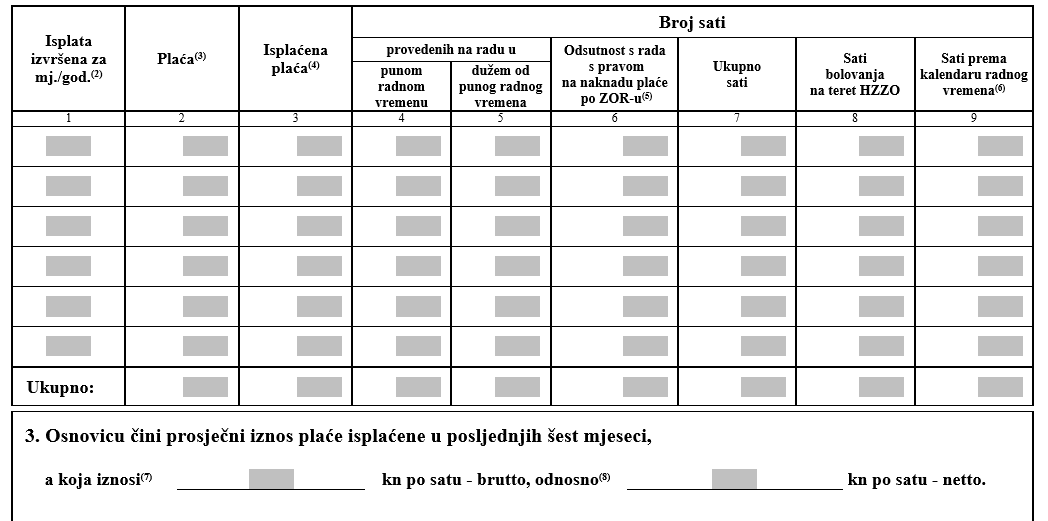 UVJET PRETHODNOG OSIGURANJA – za punu svotu naknade za bolovanje na teret HZZO
AKO JE ISPLAĆENO MANJE OD ŠEST, ALI VIŠE OD JEDNE PLAĆE
Osnovica se određuje od svote isplaćenih plaća.

 Postupak:
Suma isplaćenih neto plaća podijeli se s brojem sati za koje su isplaćene = satna osnovica
AKO JE ISPLAĆENA SAMO JEDNA ILI NITI JEDNA PLAĆA
RADNIK KOJI JE U PRETHODNIH ŠEST MJESECI RADIO KOD DVA POSLODAVCA
Ako je radnik u prethodnih 6 mjeseci promijenio dva ili više poslodavaca – naknada se određuje od ukupne svote isplaćenih plaća u šestomjesečnom razdoblju, s tim da naknadu isplaćuje sadašnji poslodavac
dva ili više obrazaca Potvrda o plaći
RADNIK U RADNOM ODNOSU S NEPUNIM RADNIM VREMENOM
Svaki poslodavac isplaćuje naknadu plaće za fond radnog vremena koji bi radnik radio kod  njega da nije na bolovanju.
Naknada koju isplaćuje HZZO – osnovica se utvrđuje kao zbroj plaća kod dva ili više poslodavaca.
Ozljeda na radu – iako se dogodila kod jednog poslodavca, svaki poslodavac isplaćuju naknadu na teret HZZO-a za sate koje bi radnik kod njega radio da nije na bolovanju. 
Svaki poslodavac potražuje od HZZO-a svotu naknade koju je radniku isplatio.
VISINA NAKNADE NA TERET HZZO-a -  POSTOTAK OD OSNOVICE
NAJNIŽI I NAJVIŠI IZNOS NAKNADE ZA BOLOVANJE NA TERET HZZO-a
VALORIZACIJA OSNOVICE ZA NAKNADU PLAĆE NA TERET HZZO-A
Nakon bolovanja dužeg od tri mjeseca
Ako je u razdoblju bolovanja u odnosu na razdoblje od kojeg je određena osnovica, porat plaća u Hrvatskoj povećan za više od 5% 
Pravo na povećanje osnovice: od prvog dana sljedećeg mjeseca
Provodi HZZO po službenoj dužnosti
NAKNADA ZA BOLOVANJE ZBOG OZLJEDE NA RADU
Osnovica: plaća koja je osiguraniku isplaćena u prethodnih šest mjeseci
Visina: 100% od osnovice, bez ograničenja najvišeg iznosa
Isplata: od prvog dana na teret HZZO-a, poslodavac isplaćuje, a HZZO je dužan refundirati u roku 45 dana

VAŽNO:
ne traži se uvjet prethodnog staža osiguranja
ako nije isplaćena biti jedna plaća, naknada se određuje od ugovorene plaće
NEPREKIDNO BOLOVANJE
zbog iste bolesti, ukoliko je prekid iznosio do 30 kalendarskih dana (ista šifra bolesti)
ako je do ponovnog bolovanja došlo zbog istog uzroka bolesti (različita šifra bolesti, ali isti uzrok)
neprekidnim bolovanjem smatra se rodiljni dopust nakon komplikacija u trudnoći, iako su šifre različite (ne i obrnuto!)
_____________________________________________        NEPREKIDNO BOLOVANJE:
                     - od iste osnovice
                     - na teret istog obveznika
NAKNADA PLAĆE ZA BOLOVANJE U OBRASCU JOPPD
PROPISI:
Zakon o prikupljanju, obradi, povezivanju, korištenju i razmjeni podataka o primicima i javnim davanjima po osiguranicima, NN 157/13.-96/15.

Zakon o doprinosima, NN 84/08.-148/13.
 Pravilnik o doprinosima, NN 2/09. – 157/14.

Zakon o porezu na dohodak, NN 177/04. - 136/15.
Pravilnik  o porezu na dohodak, NN 95/05. -137/15.  - odredbe o JOPPD-u stupile su na snagu 1. siječnja 2014. i od tada su  dva puta mijenjane i dopunjavane

Opći porezni zakon, NN, 147/08., 18/11., 78/12., 136/12., 73/13. i 26/15.
NAKNADA PLAĆE ZA BOLOVANJE U OBRASCU JOPPD
Primjer  – Naknada za bolovanje: od 1. do 9. kolovoza na teret poslodavca, a od 10. do 31. kolovoza na teret HZZO-a
BOLOVANJE NA TERET HZZO-a – razdoblje i sati
Primjer  – Bolovanje na teret HZZO-a u dva navrata u istom mjesecu: od 1. do 8. kolovoza i od 23. do 26. kolovoza
Primjer  - Iskazivanje naknada koje osiguraniku isplaćuje HZZO (komplikacije u trudnoći u dijelu mjeseca)
Primjer  – Neradni dani na početku mjeseca u kojem je započeto bolovanje na teret HZZO-a
ISPRAVAK POGREŠNO OBRAČUNANE NAKNADE ZA BOLOVANJE
Ispraviti obračun naknade; ovisno o okolnostima - povrat preplaćenih svota doprinosa i poreza ili naknadno platiti nedovoljno uplaćene iznose
Ispraviti obrazac JOPPD
Primjeri:
naknadno priznata ozljeda na radu
izmjena razloga bolovanja (npr. bolovanje kojemu je uzrok bolest radnika isplaćeno kao bolovanje za njegu člana obitelji)
izmijenjeno razdoblje bolovanja na teret HZZO-a
pogrešno iskazano razdoblje i/ili sati bolovanja
netočno obračunan iznos naknade plaće za bolovanje na teret HZZO-a:
ako je radniku isplaćeno više od iznosa koji refundira HZZO, a od radnika se ne traži povrat preplaćene svote naknade, taj se iznos u poreznom smislu smatra plaćom
ako je radniku isplaćeno premalo, isplaćuje mu se razlika
ISPRAVAK OBRASCA JOPPD – vrsta izvješća 2
Ispravak JOPPD – ista oznaka kojom je označen izvorni obrazac
Stranica A: financijski podaci se ne ispravljaju (generiraju se sa stranice B)
Stranica B:
    - ispravlja se određeni redak; navodi se redni broj toga retka  
    - ukoliko se mijenjaju podaci na od 1. do 9. i podaci pod 10.1. i 10.2. – tada treba poništiti financijske podatke iskazane na tom retku i ispostaviti nove podatke u dopuni obrasca JOPPD
    - u retku na kojem se poništavaju podaci sati moraju biti iskazani s nulom
DOPUNA OBRASCA JOPPD – vrsta izvješća 3
Kada se ispostavlja:
ako je dopuna nužna u postupku ispravka podataka predanih na izvornom obrascu (tj. ako zbog ispravljanja podataka na izvorne podatke treba dodati nove retke) 
Uvijek se označava istom oznakom kao izvorni obrazac

Stranica B:
 počinje sljedećim rednim brojem koji slijedi iz zadnjeg rednog broja upisanog u izvornom obrascu (odnosno u zadnjoj dopuni koja je postala dio izvornog obrasca)
Stranica A:
 financijski podaci – suma sa stranice B dopune obrasca, ali će se u bazi podataka automatski generirati novi, ukupni podaci tog obrasca JOPPD (izvorni + dopune = novi izvorni)
PRESTANAK RADNOG ODNOSA ZA VRIJEME BOLOVANJA
pravo na naknadu još najviše 30 dana računajući od dana prestanka radnog odnosa
Uvjet:
da je bolovanje započeto  najmanje osam dana prije dana prestanka radnog odnosa, 
da u vrijeme prestanka radnog odnosa ima pravo na naknadu plaće za bolovanje
_________________________________________________________
IZNIMKA:
Ukoliko je bolovanje posljedica priznate ozljede na radu ili profesionalne bolesti - pravo na naknadu plaće sve dok ponovno ne bude radno sposoban
Ako se zaposli – prestaje pravo na naknadu plaće
NAKNADA PLAĆE ZA RAZDOBLJE RODILJNOG DOPUSTA
Rodiljni dopust – na teret HZZO-a, isplaćuje HZZO
Roditeljski dopust – na teret Državnog proračuna, isplaćuje HZZO

PUNI IZNOS NAKNADE - UVJET PRETHODNOG OSIGURANJA: 
najmanje 12 mjeseci neprekidno, odnosno 18 mjeseci s prekidima u posljednje dvije godine
u to se razdoblje uključuje i staž ostvaren po osnovi stručnog osposobljavanja bez zasnivanja radnog odnosa
NAKNADA PLAĆE ZA RODILJNI/RODITELJSKI DOPUST
KORIŠTENJE PRAVA NA RODILJNI I RODITELJSKI DOPUST U OBRASCU JOPPD (naknadu ne isplaćuje poslodavac)
PRESTANAK RADNOG ODNOSA U TRENUTKU NESPOSOBNOSTI ZA RAD S OSNOVA TRUDNOĆE I ROĐENJA DJETETA
Osiguranik ima pravo na naknadu plaće i nakon prestanka radnog odnosa, sve do isteka korištenja istoga prava, u sljedećim slučajevima:
komplikacije u vezi s trudnoćom i porodom
korištenje prava na rodiljni dopust
korištenje prava na rad u polovici punoga radnog vremena
korištenje  prava na dopust za slučaj smrti djeteta
NAKNADA PLAĆE NAKON PRESTANKA RADNOG ODNOSA – svi slučajevi
Bolovanje zbog bolesti osiguranika  – pravo na naknadu na teret HZZO u trajanju 30 dana (nakon prestanka radnog odnosa – prijava na HZZO).
Ozljeda na radu i profesionalno oboljenje – pravo na naknadu na teret HZZO-a sve do ozdravljenja ili do utvrđivanja invalidnosti.
Osiguranik ostvaruje pravo na mirovinski staž sve dok prima naknadu plaće na teret HZZO-a.
Komplikacije u trudnoći i rodiljni dopust – na teret HZZO-a sve do isteka korištenja prava s istom šifrom.
BOLOVANJE OSOBA KOJE OSTVARUJU PRIMITAK OD DRUGOG DOHOTKA
Pisani zahtjev HZZO-u za ostvarivanje prava na dio naknade plaće na temelju primitaka od drugog dohotka
Isplaćuje HZZO. 
Zajedno s dijelom naknade koja je ostvarena temeljem radnog odnosa ili drugog osnova osiguranja, podliježe ograničenju najvišeg iznosa naknade, osim u slučaju obveznog rodiljnog dopusta.
PREPORUKA: Osobe koje koriste pravo na rodiljni dopust, a u zadnjih šest mjeseci su ostvarivale primitak od drugog dohotka, imaju interesa zatražiti da im se primici od drugog dohotka uključe u osnovicu za naknadu.
VAŽNO: Primici od drugog dohotka ne utječu na naknadu plaće zbog ozljede na radu !
DRUGI NOVČANI PRIMICI RADNIKA POVEZANI S BOLOVANJEM I KORIŠTENJEM PRAVA NA RODILJNI/RODITELJSKI DOPUST
Potpora za bolovanje duže od 90 dana
    - pravo radnika: 3.326,00 kn
    - neoporezivo: 2.500,00 kn; 826,00 kn neto plaća u poreznom smilu
    - važno: komplikacije u trudnoći – bolovanje
                   korištenje rodiljnog i roditeljskog dopusta – nije bolovanje
Pomoć radniku za liječenje, kupnju lijekova i nabavu ortopedskih pomagala
    - ne smatra se oporezivim primitkom
    - uvjet: isplata na žiro-račun, dokaz o namjeni, evidencije
Potpora za novorođeno dijete
   - pravo radnika: 50% proračunske osnovice, tj. 1.663,00 kn po djetetu
   - neoporezivo do iznosa 3.326,00 kn po radniku i djetetu